BUSINESS SWOT ANALYSIS EXAMPLE
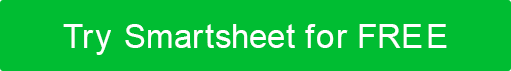 STRENGTHS
WEAKNESSES
CONSUMER ORIENTED: We can sell digital-only products to customers all over the world.
BUSINESS ORIENTED: We can incorporate blockchain technology and accept all kinds of digital payments.
INFRASTRUCTURE IN INFANCY: There will be a substantial number of growing pains.
NO MENTORS OR EXPERTS: Because the metaverse is new, there are no proven mentors or experts to help guide us.
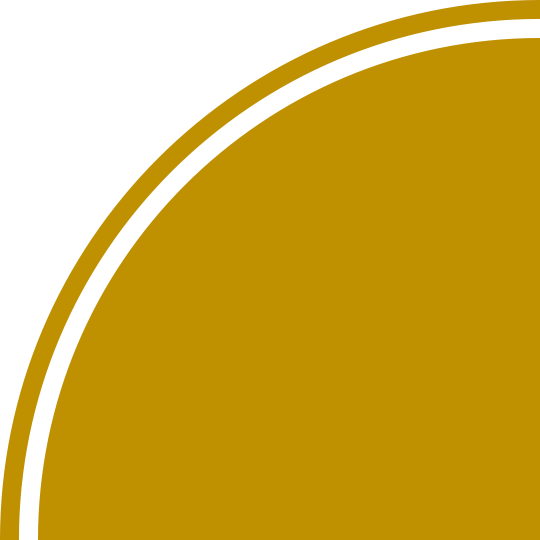 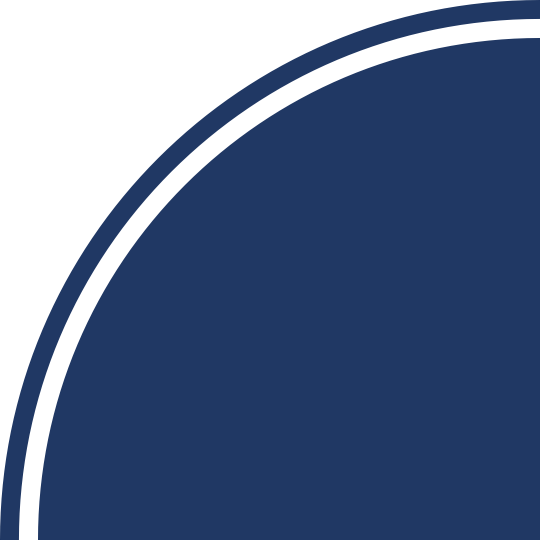 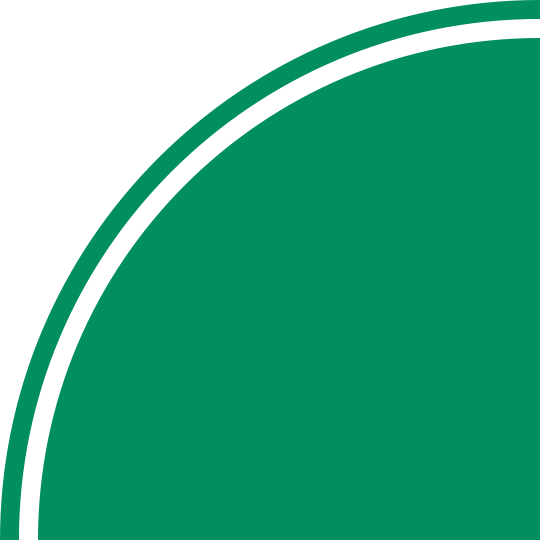 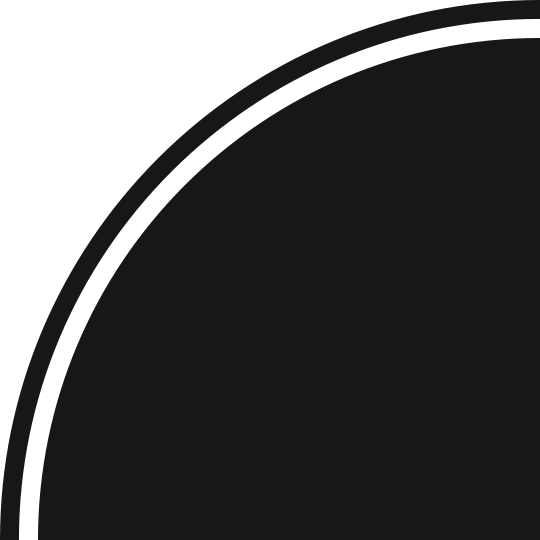 OPPORTUNITIES
THREATS
DIGITAL EXPANSION: We have an opportunity to reach a much broader (i.e., worldwide) audience.
NEW REVENUE STREAMS: We can create new digital and real-world product lines and set ourselves up for future growth and evolution.
SECURITY: Not enough is known about cybersecurity and the risks of hacking within the metaverse.
CRIME AND HARASSMENT: It is difficult to enforce rules and laws in a digital space.
SWOT ANALYSIS
STRENGTHS
WEAKNESSES
Strength One
Two
Three
Four
Weakness One
Two
Three
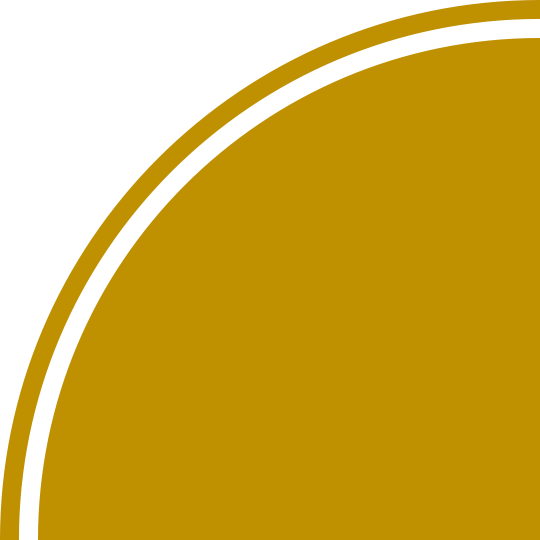 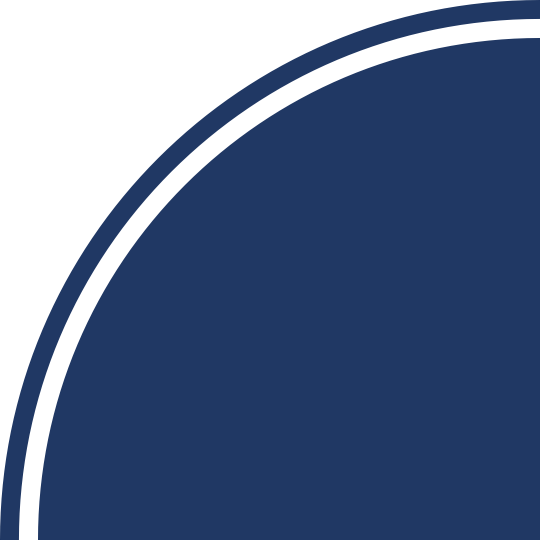 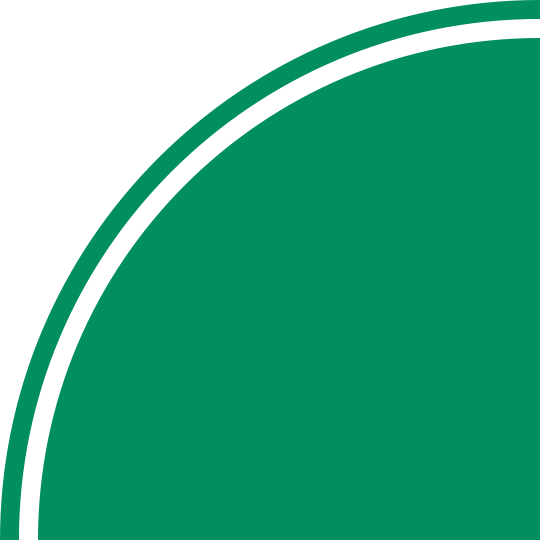 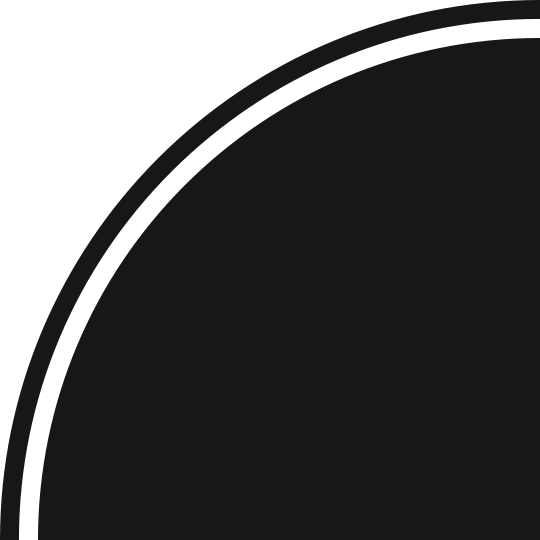 OPPORTUNITIES
THREATS
Opportunity One
Two
Three
Threat One
Two